TABELE V JAVI
Začetek
Uvedemo t. i. knjižnice/uvoze (importe) in s tem dobimo možnost izdelovanja Appletov in tabel.
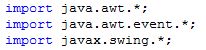 Ime programa
Naslednji korak je,   da poimenujemo naš program.
JFrame pa je glavno okno s katerim bomo prikazali komponente našega programa.
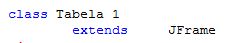 Ime datoteke se mora ujemati z  imenom glavnega razreda (class)
Privatne metode
Upeljemo privatne metode in s tem spremenljivke, ki jih bomo kasneje potrebovali.
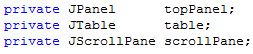 Glavni podatki tabele
Na vrsti je da poimenujemo našo tabelo, dodamo velikost in ozadje
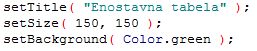 Nove kode
JPanel – nadrazred in hkrati podrazred
BorderLayout – razporejevalnik
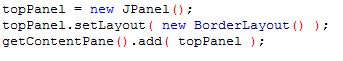 Imena stolpcev
Na vrsti je, da poimenujemo naše stolpce
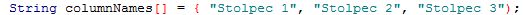 Vsebina
Vsebina tabele
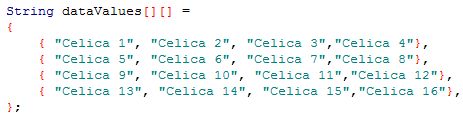 Povezava
Povezava stolpcev in vrstic v tabelo
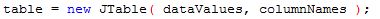 Zaključevanje
Vse skupaj povezati in ustvariti nov podrazred, ter razporediti.
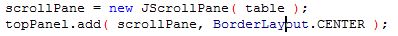 Besedilo
Omogočanje prikaza besedila
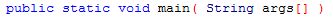 Zaključek
Omogočiti moramo prikaz tabele, tu se ime programa 2x ponovi
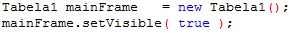 Končni izgled
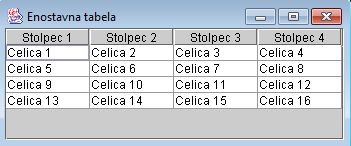 Zanimivosti
stolpce lahko zamenjujemo
 ime programa se v izdelavi 4x ponovi
 program se zažene kot Java Application (Ctrl+2)
 število stolpcev in vrstic se mora ujemati